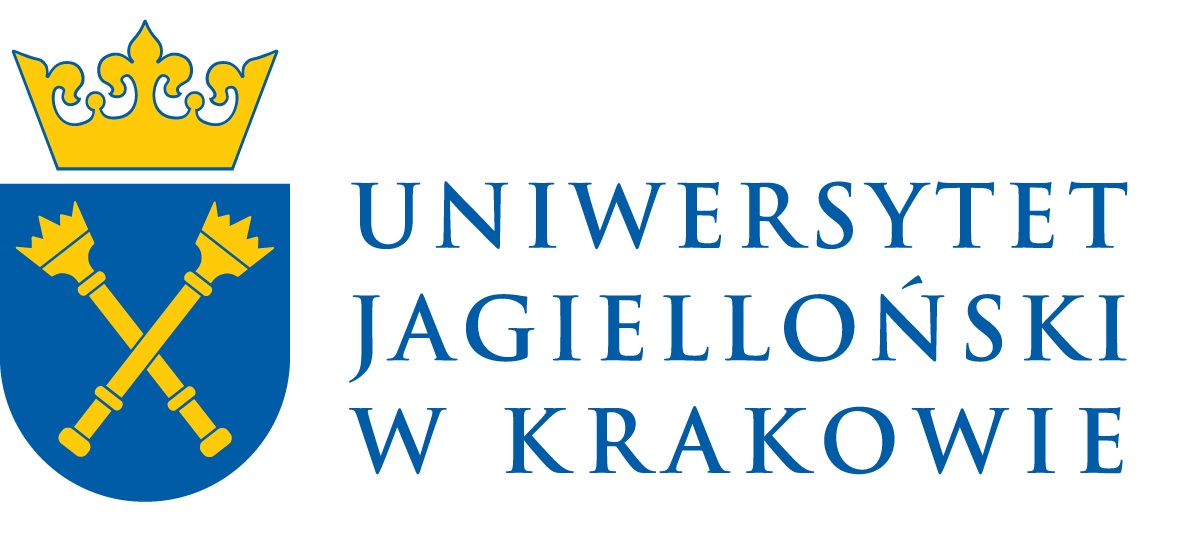 Wydział Zarządzania i Komunikacji Społecznej
Inauguracja roku akademickiego 2023/24
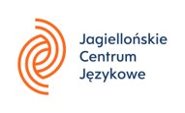 Jagiellońskie Centrum Językowe
ul. Ingardena 3
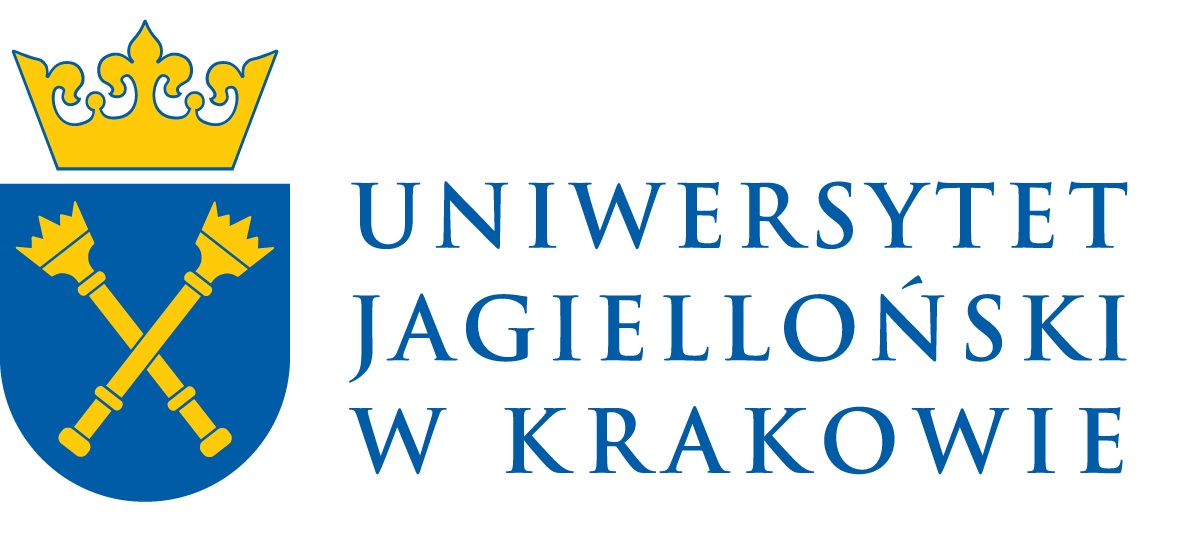 Wydział Zarządzania i Komunikacji Społecznej
A1
A2
B1
B2
B2 minimalny poziom wymagany po ukończeniu I stopnia

B2+ minimalny poziom wymagany dla jedn. mgr i II stopnia
C1
C2
Lektoraty w JCJ
angielski                                                  włoski

niemiecki                                                łaciński

hiszpański                                               nowogrecki
                                                               starogrecki

francuski                                               rosyjski
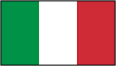 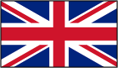 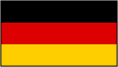 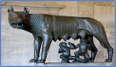 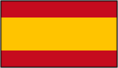 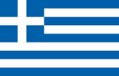 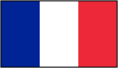 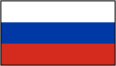 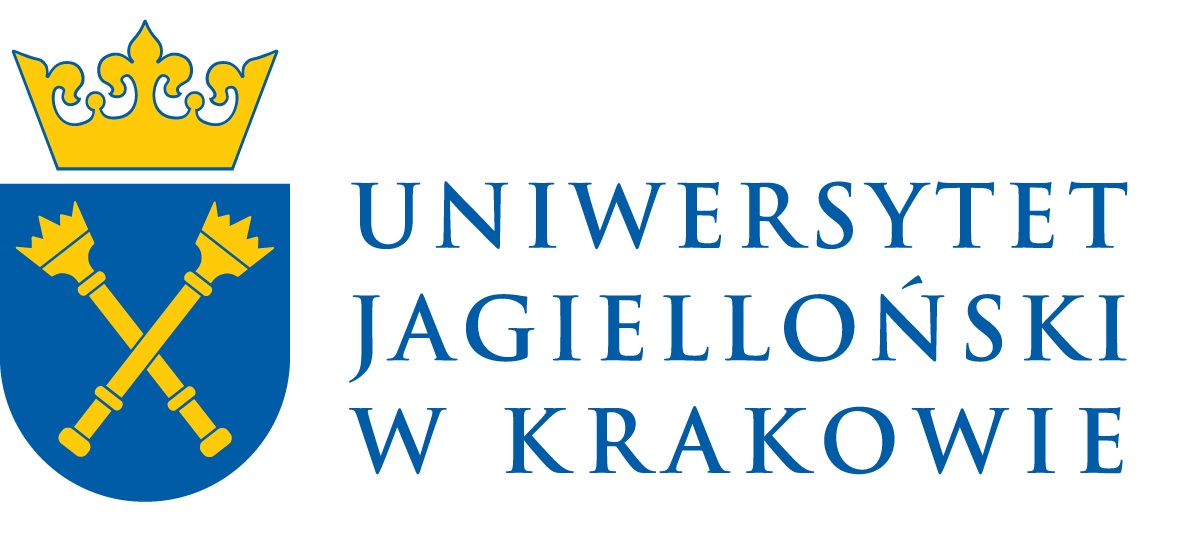 Wydział Zarządzania i Komunikacji Społecznej
Dlaczego lektorat?
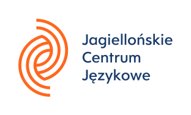 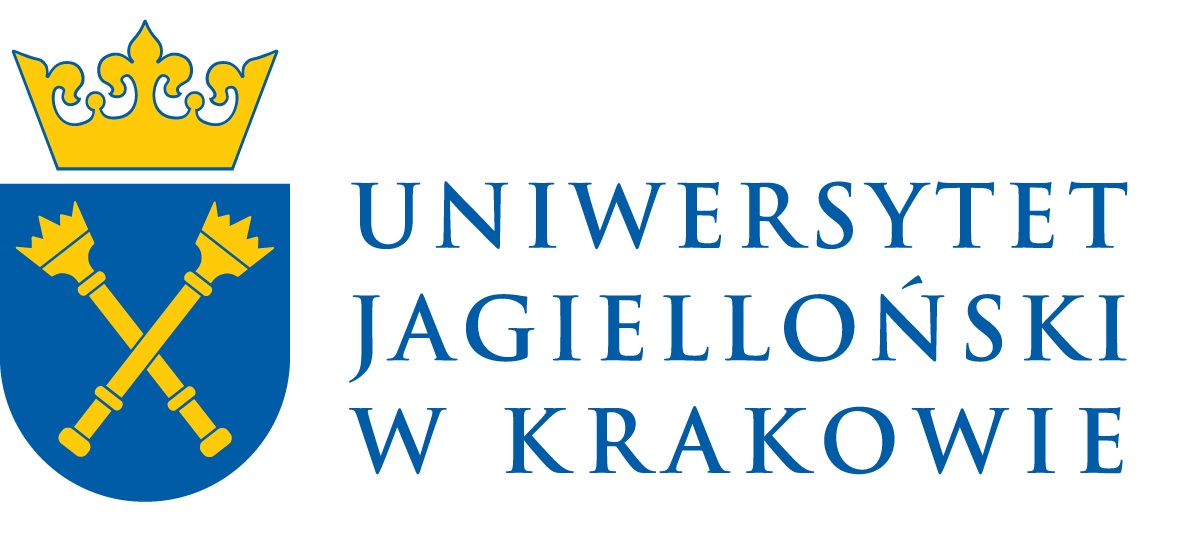 Wydział Zarządzania i Komunikacji Społecznej
Przed lektoratemLektorat rozpoczyna się na większości kierunków na II rokuTest plasujący znajduje się na stronie JCJhttps://jcj.uj.edu.pl/testy-plasujace​​Zapisz się na lektorat w rejestracji USOS
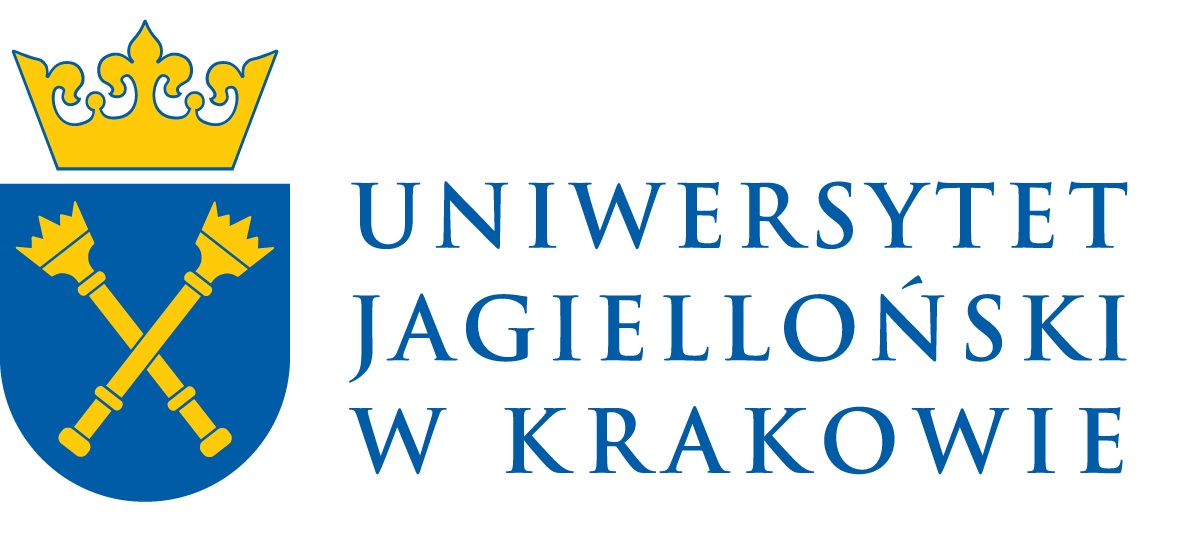 Wydział Zarządzania i Komunikacji Społecznej
A1
- zapisz się na kurs ogólnodostępny (sekretariat JCJ)​              - zrealizuj bezpłatnie interaktywny kurs na poziomie ​B1- B2  na           platformie Krakus https://jcj.uj.edu.pl/ksztalcenie/kurs-online​
A2
B1
B2
B2 minimalny poziom wymagany po ukończeniu I stopnia

B2+ minimalny poziom wymagany dla jedn. mgr i II stopnia
C1
- zapisz się na lektorat na poziomie C1 lub C2
C2
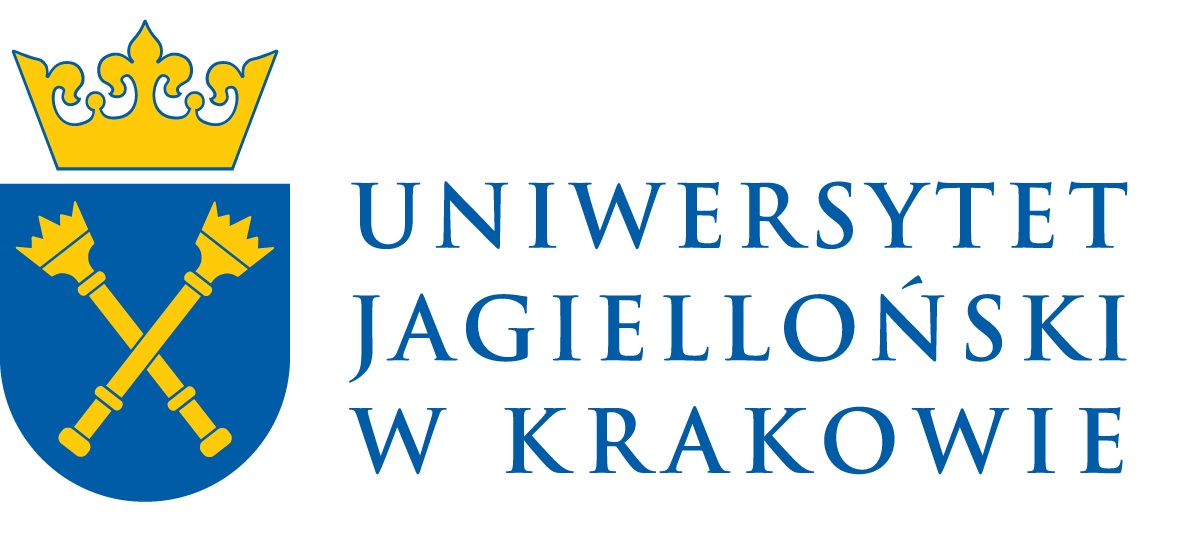 Certyfikaty
Wydział Zarządzania i Komunikacji Społecznej
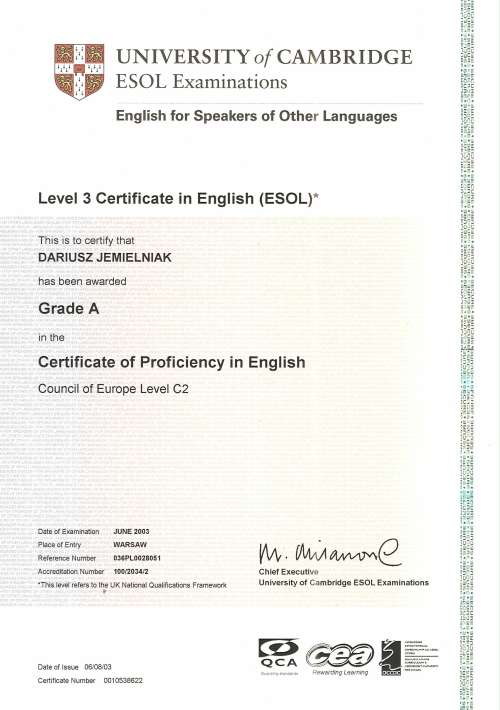 Jeśli posiadasz certyfikat językowy potwierdzający znajomość języka obcego na poziomie minimum C1 możesz na jego podstawie zaliczyć lektorat.

Wykaz uznawanych certyfikatów określa zarządzenie nr 112 Rektora UJ.
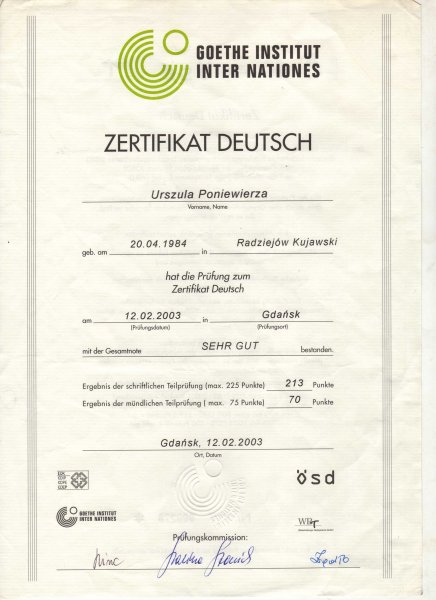 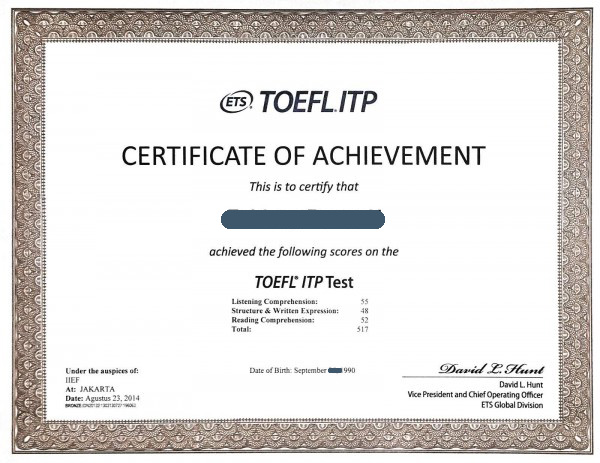 https://www.google.pl
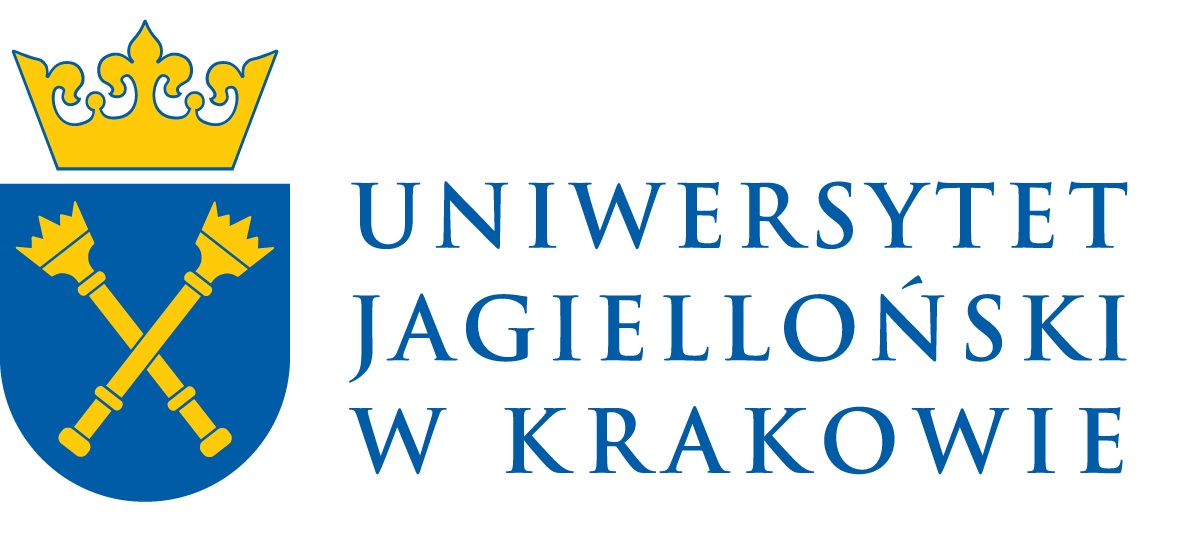 Wydział Zarządzania i Komunikacji Społecznej
Kursy tematyczne
doskonalisz umiejętności językowe, poszerzasz słownictwo, przygotowujesz się do pracy w międzynarodowym środowisku
poznajesz język specjalistyczny z zakresu nauk społecznych, humanistycznych i ścisłych
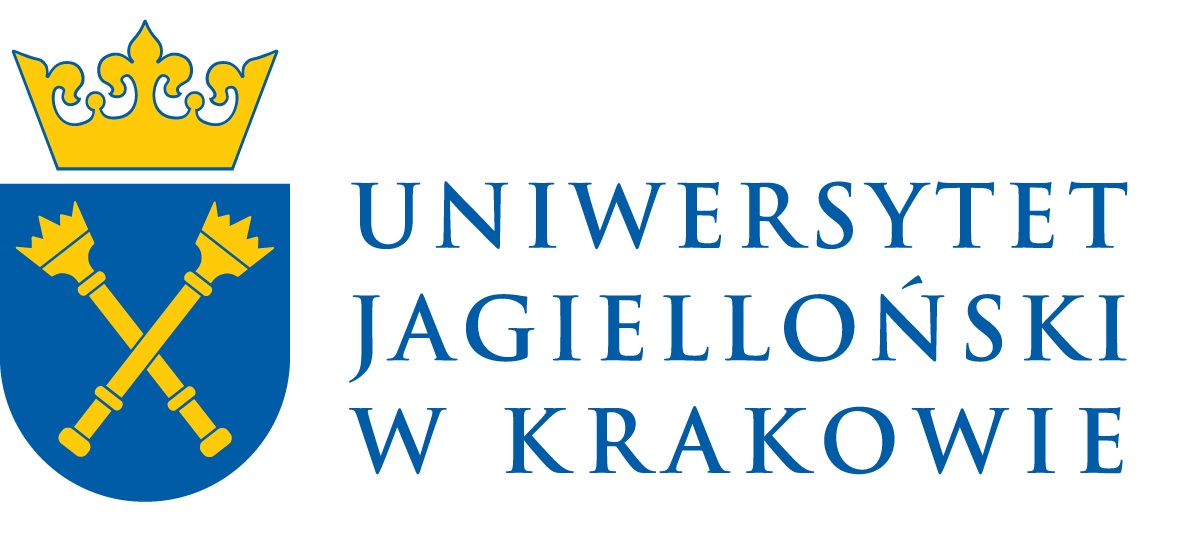 Wydział Zarządzania i Komunikacji Społecznej
Krótkie Kursy Językowe10h/15/20h
doskonalisz umiejętności językowe, poszerzasz słownictwo, przygotowujesz się do pracy w międzynarodowym środowisku
poznajesz język specjalistyczny z zakresu nauk społecznych, humanistycznych i ścisłych
Kursy komercyjne
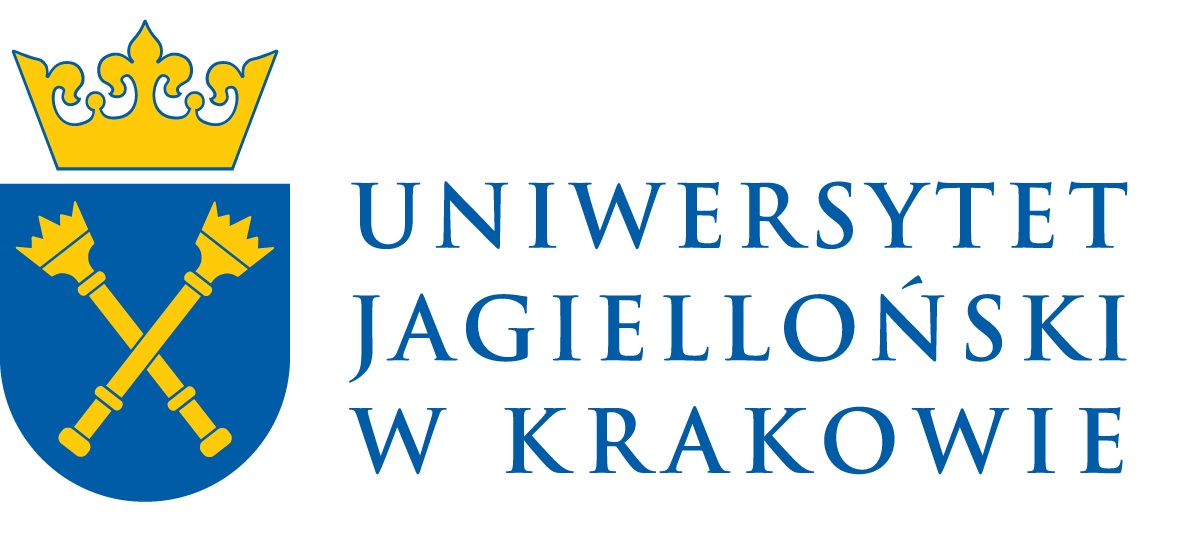 Wydział Zarządzania i Komunikacji Społecznej
angielski
niemiecki
hiszpański
francuski
portugalski
włoski
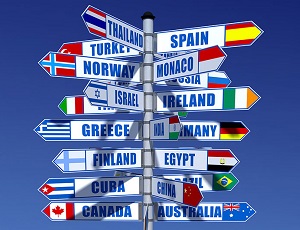 rosyjski
norweski
węgierski
koreański
nowogrecki
esperanto
Oferujemy atrakcyjne ceny dla studentek i studentów UJ
Strona internetowa JCJ
Wydział Zarządzania i Komunikacji Społecznej
https://jcj.uj.edu.pl
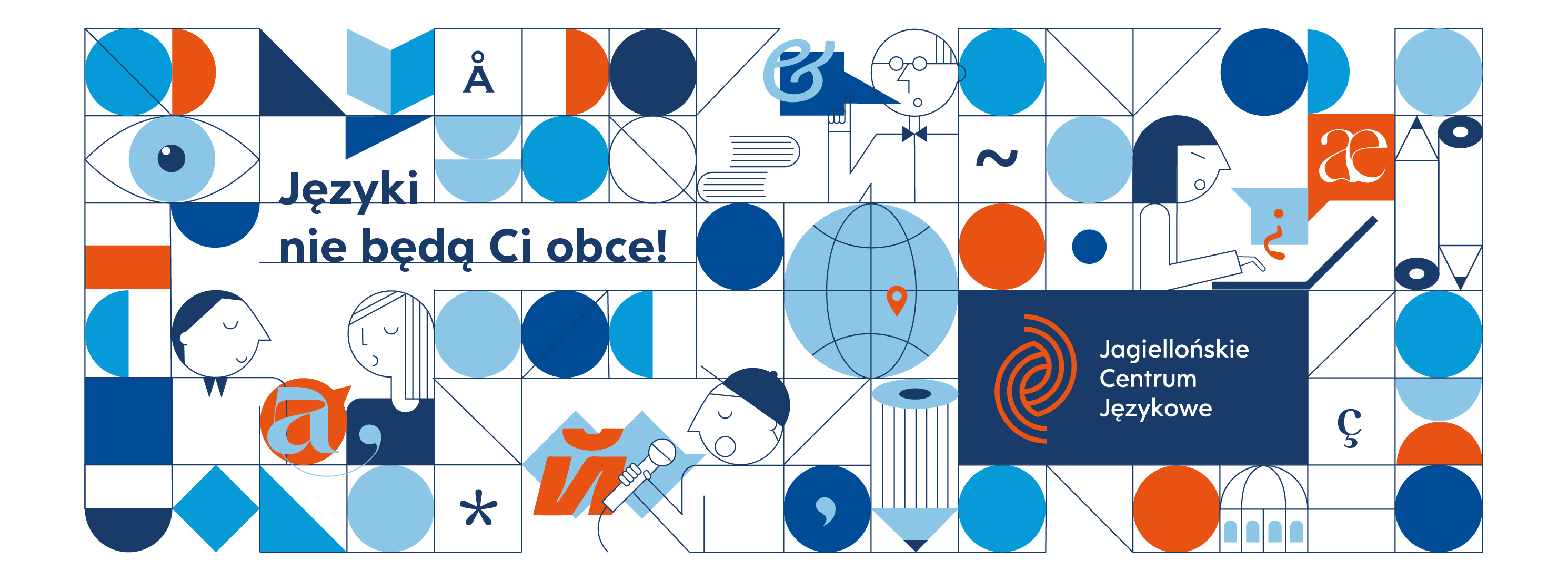 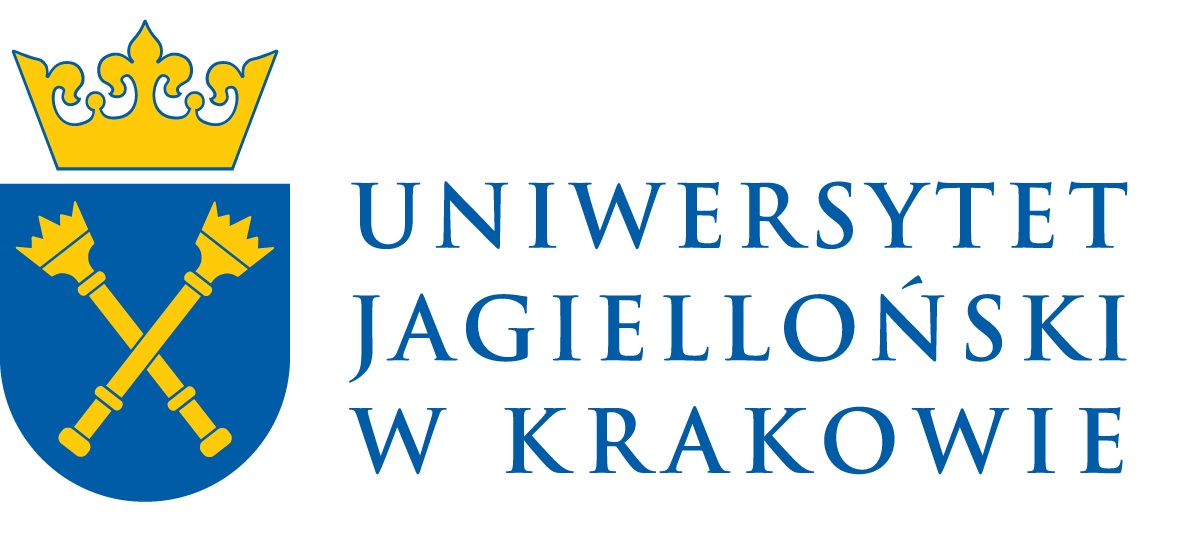 Wydział Zarządzania i Komunikacji Społecznej
Dziękuję za uwagę